13-15
13-15
NIV ~ One man pretends to be rich, yet has nothing; another pretends to be poor, yet has great wealth.
13-15
13-15
NLT ~ The rich can pay a ransom for their lives, but the poor won’t even get threatened.
Living Bible ~ Being kidnapped and held for ransom never worries the poor man!
13-15
13-15
destroyed ~ literally, “is pledged to it”
Is. 66:2 ~ “For all those things My hand has made, 
	And all those things exist,” 
	Says the Lord. 
	“But on this one will I look: 
	On him who is poor and of a contrite spirit, 	And who trembles at My word.”
13-15
13-15
Living Bible ~ A man with good sense is appreciated. A treacherous man must walk a rocky road.
13-15
13-15
NLT ~ It is pleasant to see dreams come true,
But fools refuse to turn from evil to attain them.
Living Bible ~ It is pleasant to see plans develop. That is why fools refuse to give them up even when they are wrong.
13-15
13-15
qui cum canibus concumbunt cum pulicibus surgent
He that lieth down with dogs …
… shall rise up with fleas
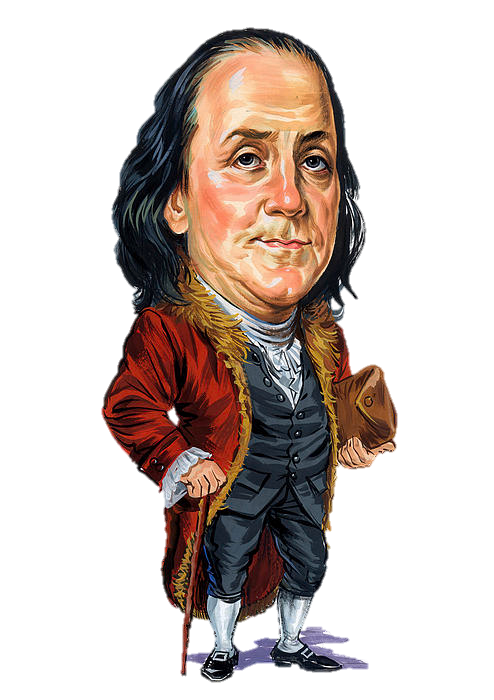 Benjamin Franklin
13-15
13-15
The Bible says, “Spoil the child.”
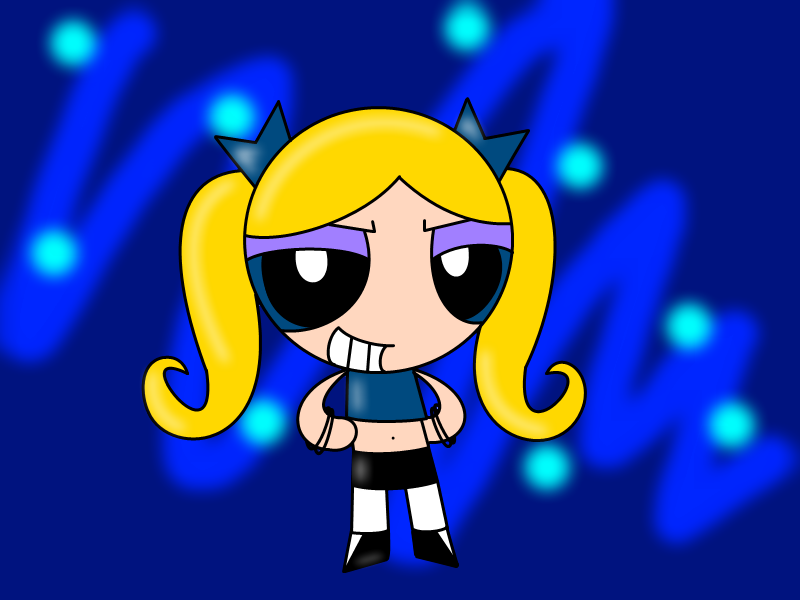 13-15
13-15
Charles Ryrie ~ “There is no milk without some manure. Some disturbance is the price of growth and accomplishment.”
V
B
S
13-15
13-15
backslider in heart ~ NIV, faithless
13-15
13-15
NIV ~ fears the Lord
13-15
13-15
Then you
am a fool
Well, 
that’s just the way I am
13-15
13-15
Good News Bible ~ Work and you will earn a living; if you sit around talking you will be poor.
13-15
13-15
souls ~ better than, lives – (most other modern English versions)
nepesh – usually psuchē in the LXX
13-15
13-15
NASB ~ Sheol and Abaddon
13-15
13-15
1 Pet. 3:12 ~ For the eyes of the Lord are on the righteous, 
And His ears are open to their prayers; 
But the face of the Lord is against those who do evil. (quoting  Ps. 34:15-16a from LXX)
13-15
13-15
NLT ~ If you listen to constructive criticism,
you will be at home among the wise.
13-15
13-15
10x time in Proverbs:
1:7 ~ The fear of the Lord is the beginning of knowledge, 
But fools despise wisdom and instruction.
1:29 ~ Because they hated knowledge 
And did not choose the fear of the Lord.
2:4-5 ~ 4 If you seek her as silver, 
And search for her as for hidden treasures; 
5 Then you will understand the fear of the Lord, 
And find the knowledge of God.
13-15
10x time in Proverbs:
8:13 ~ The fear of the Lord is to hate evil; 
Pride and arrogance and the evil way 
And the perverse mouth I hate.
9:10 ~ The fear of the Lord is the beginning of wisdom, 
And the knowledge of the Holy One is  understanding.
10:27 ~ The fear of the Lord prolongs days, 
But the years of the wicked will be shortened.
14:26 ~ In the fear of the Lord there is strong confidence, 
And His children will have a place of refuge.
13-15
10x time in Proverbs:
14:27 ~ The fear of the Lord is a fountain of life, 
To turn one away from the snares of death.
15:16 ~ Better is a little with the fear of the Lord, 
Than great treasure with trouble.
15:33 ~ The fear of the Lord is the instruction of wisdom, 
And before honor is humility.
13-15
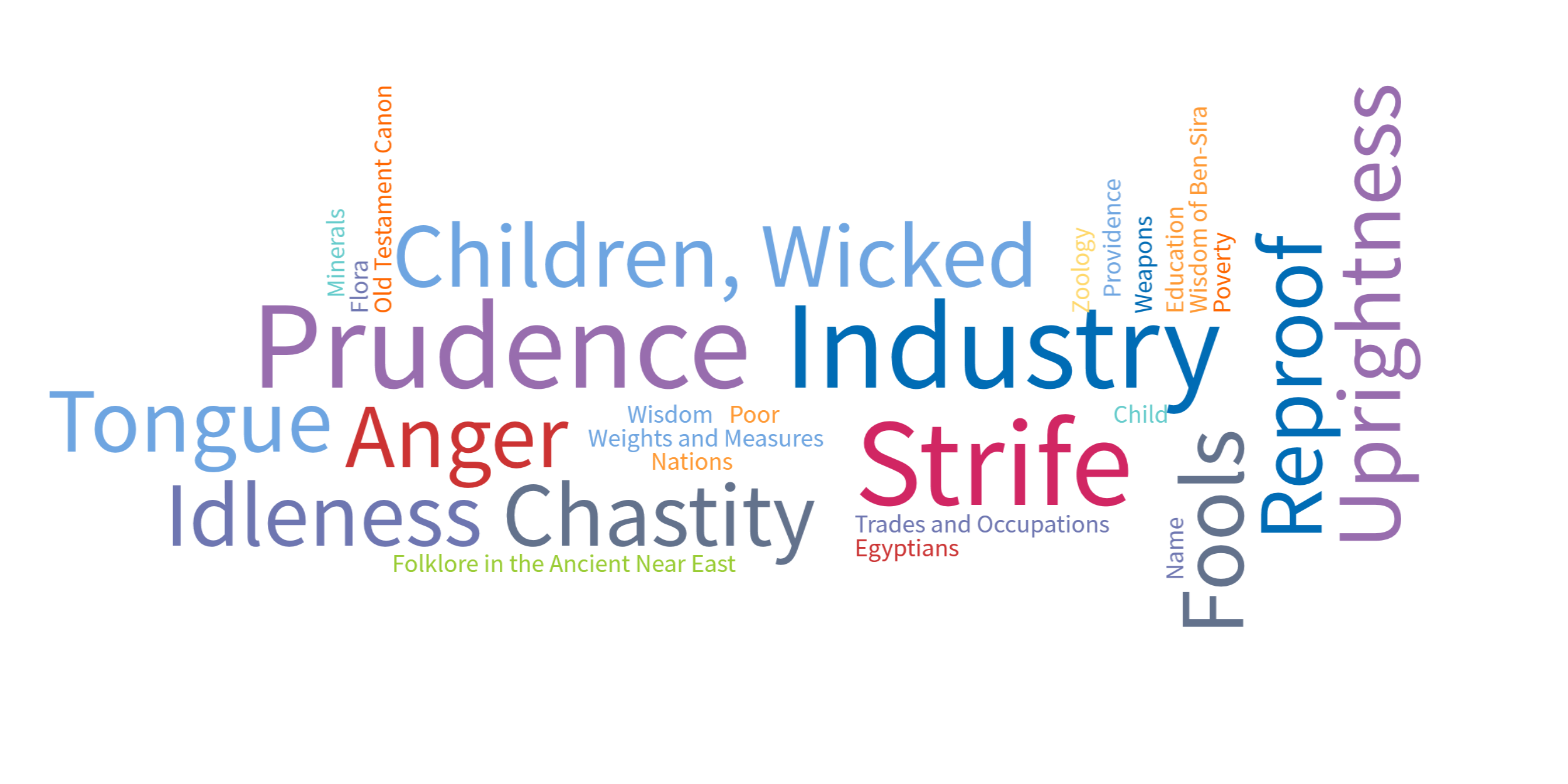